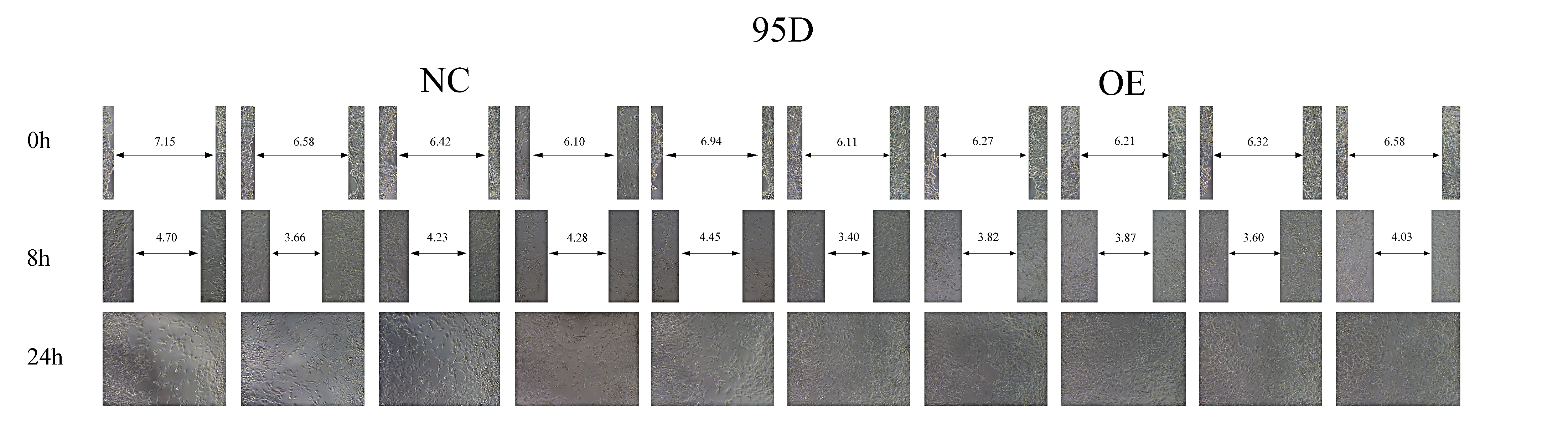 Figure S1: Effects of Lv-Drp1 on migration of 95-D lung cancer cells.
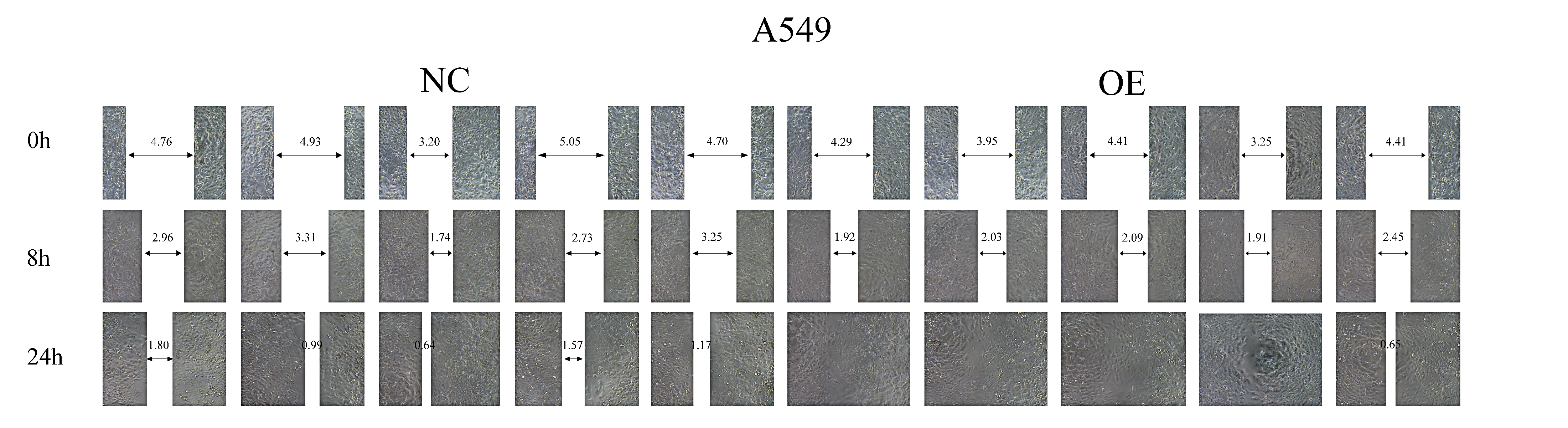 Figure S2: Effects of Lv-shDrp1 on migration of of A549 lung cancer cells.
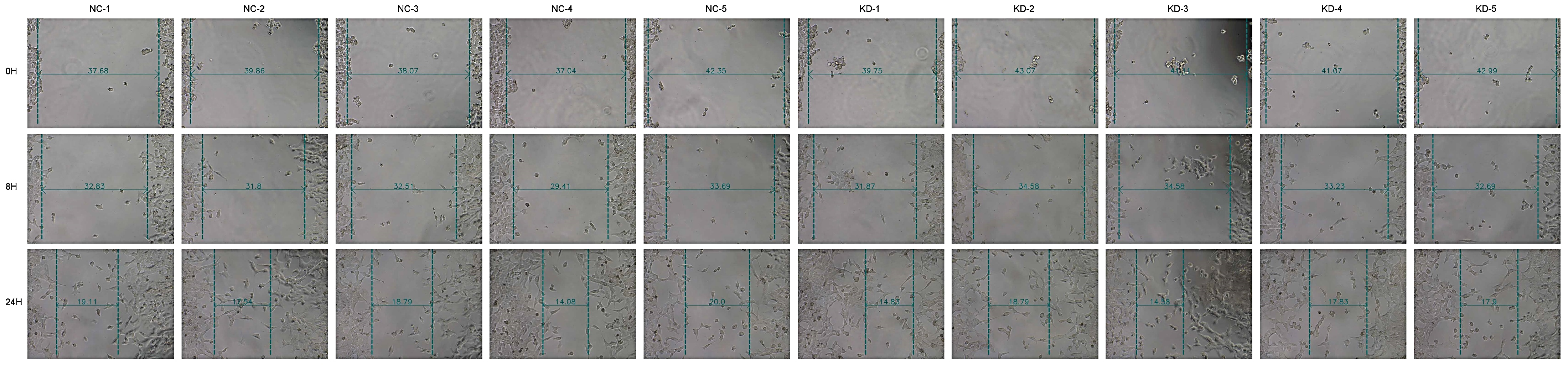 Figure S3: Effects of Lv-Drp1 on migration of 95D lung cancer cells.
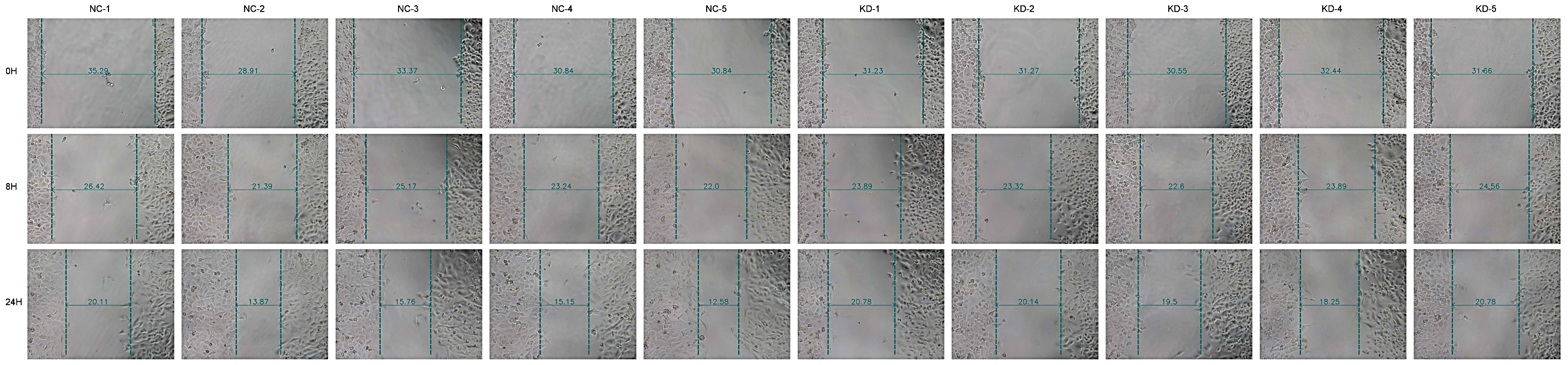 Figure S4: Effects of Lv-shDrp1 on migration of A549 lung cancer cells.